小学生心理健康讲座
汇报人：PPT818   时间：20XX.12.12
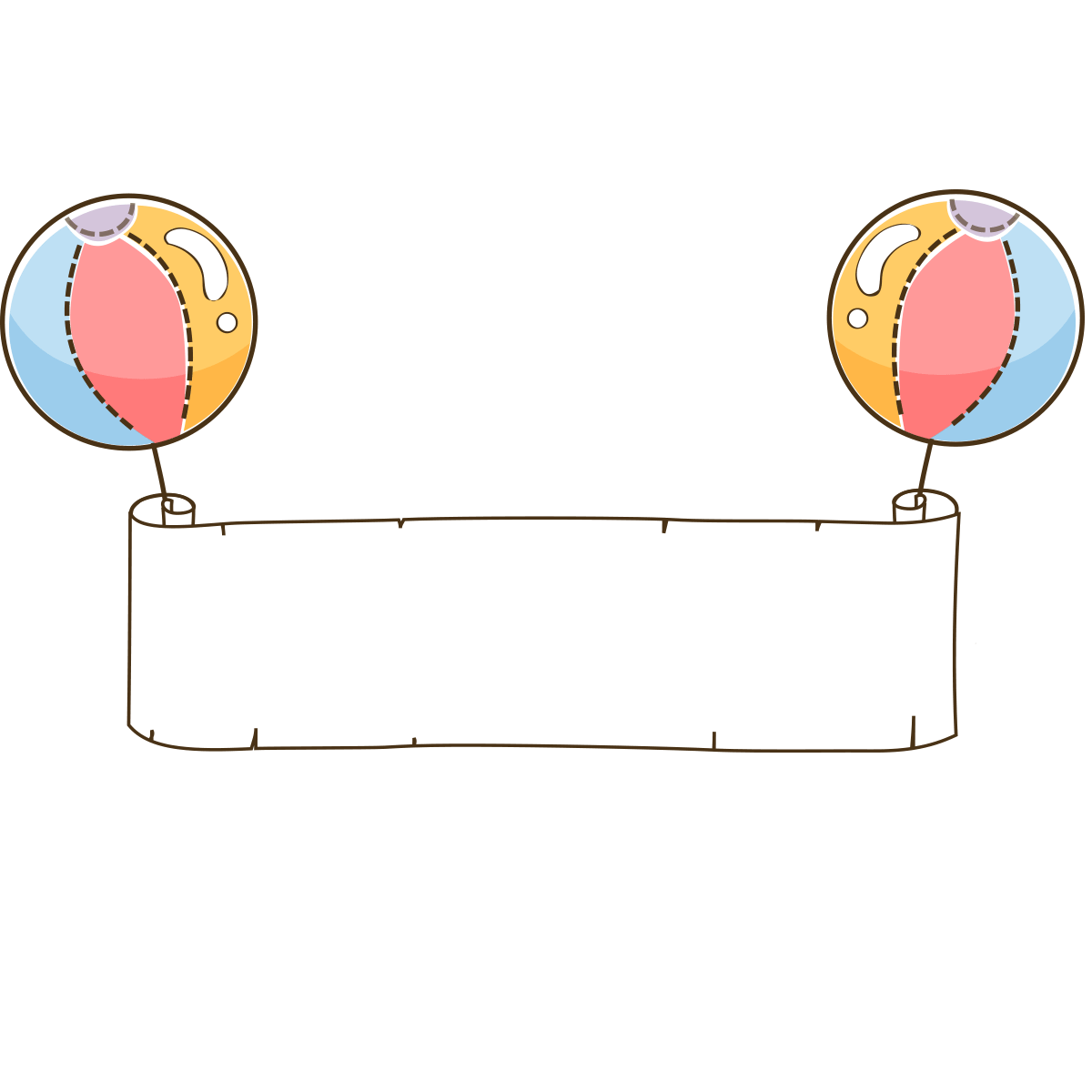 目录
什么是健康？
1
https://www.PPT818.com/
为谁而学？
2
心理健康表现
3
如何解决？
4
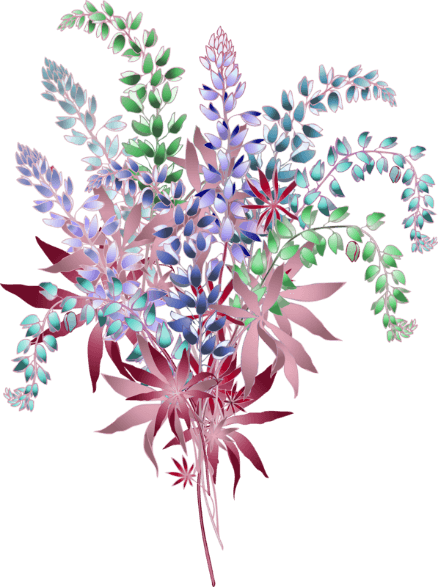 1.什么是健康？
什么是健康？
这就是健康吗？
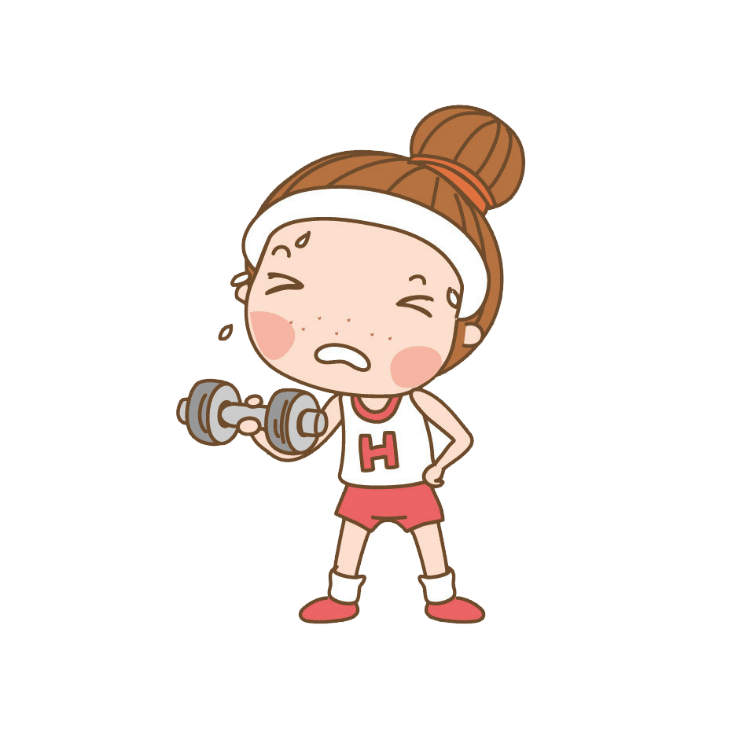 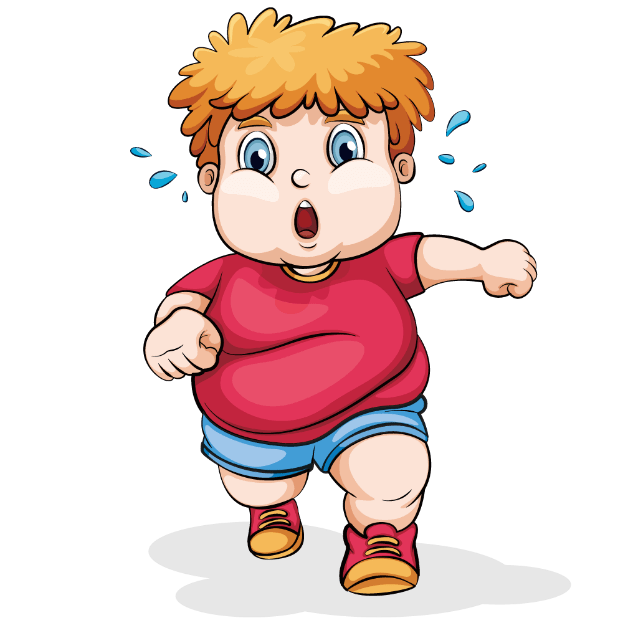 什么是健康？
健康是指一个人在身体、精神和社会等方面都处于良好的状态。传统的健康观是“无病即健康”，现代人的健康观是整体健康，世界卫生组织提出“健康不仅是躯体没有疾病，还要具备心理健康、社会适应良好和有道德”。
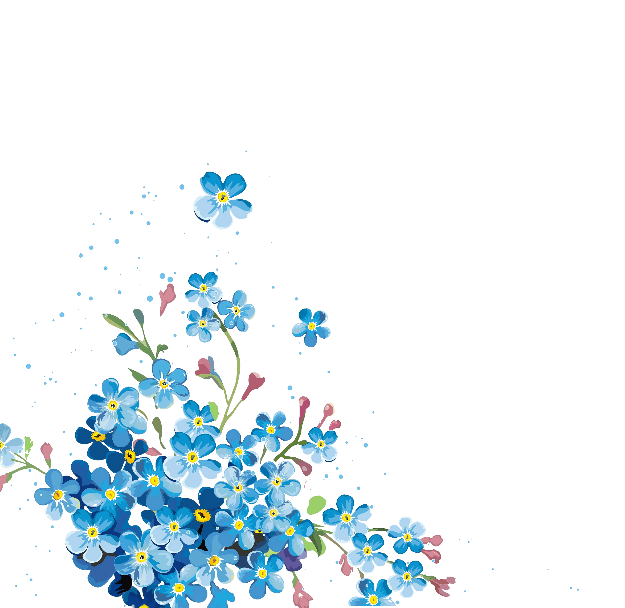 2.我们为谁而学？
我们为谁而学？
望子成龙,望女成凤，想必是每个爸爸妈妈的心愿。据调查，在全国一些大中城市中，10%以上的小学生存在学习焦虑。
   这主要是由于学生学习竞争加剧，学习负担过重，同时学校、教师、家长又过分看重分数，给小学生心理造成沉重压力引起的。
我们为谁而学？
有些同学不堪重负，出现了以下一些情况，同学们可以对比一下，看自己是不是也有类似的烦恼。
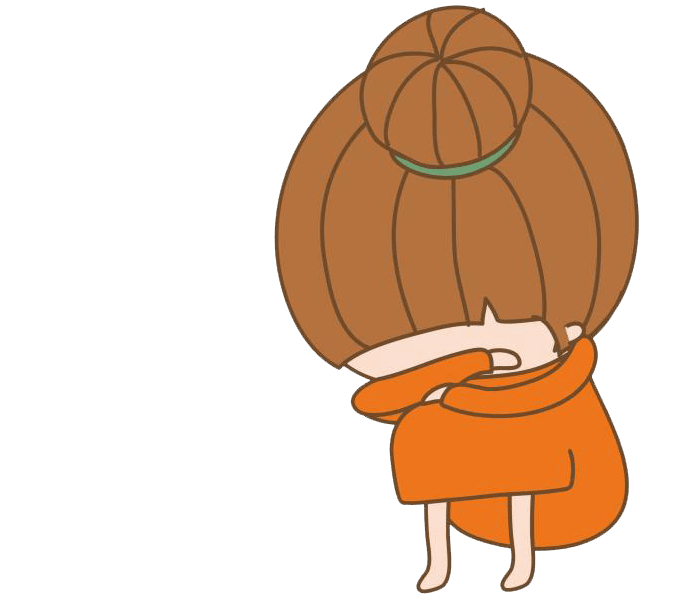 我们为谁而学？
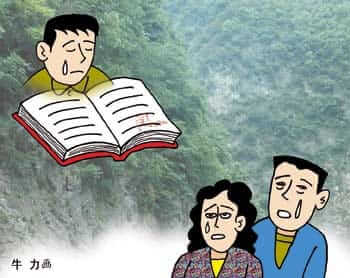 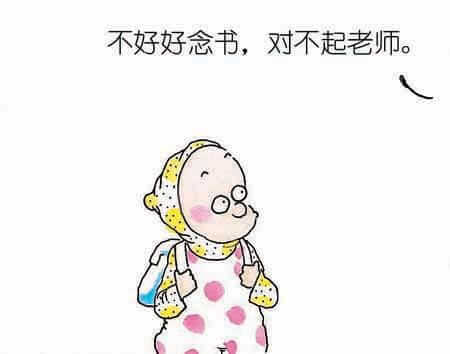 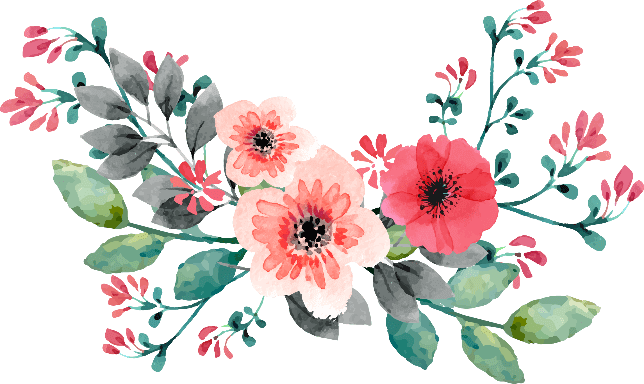 3.心理健康表现
心理健康表现
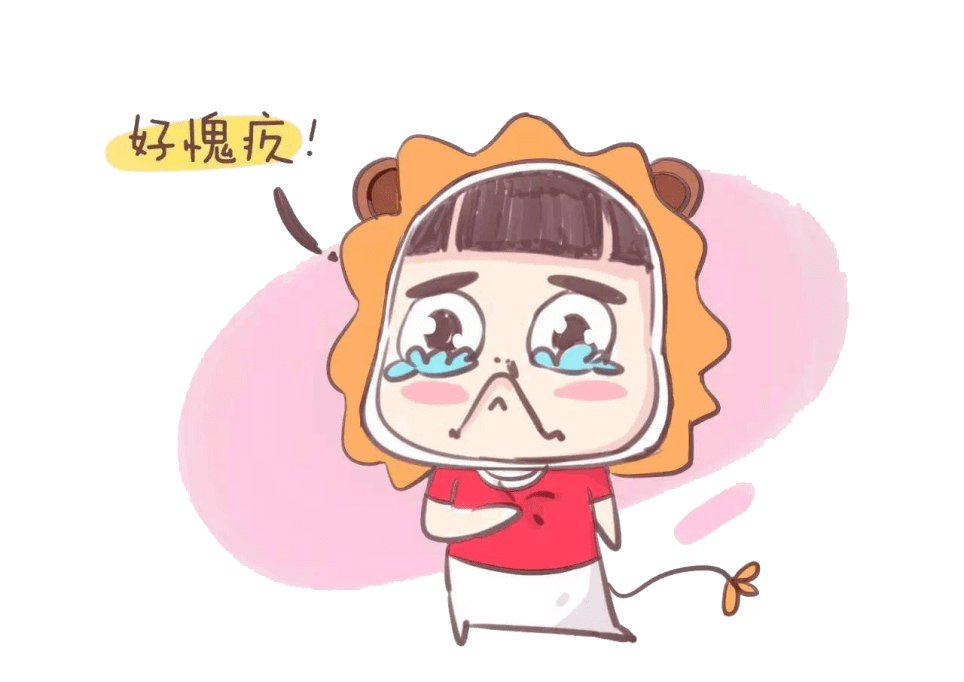 自责倾向
自责倾向是指当发生不如意的事情时，经常认为自己不好，对自己所做的事抱有恐惧心理。自责倾向的根源是对失去别人的关爱与认可的不安。当学生感受到父母、教师、朋友不认可时，往往形成自责倾向。
心理健康表现
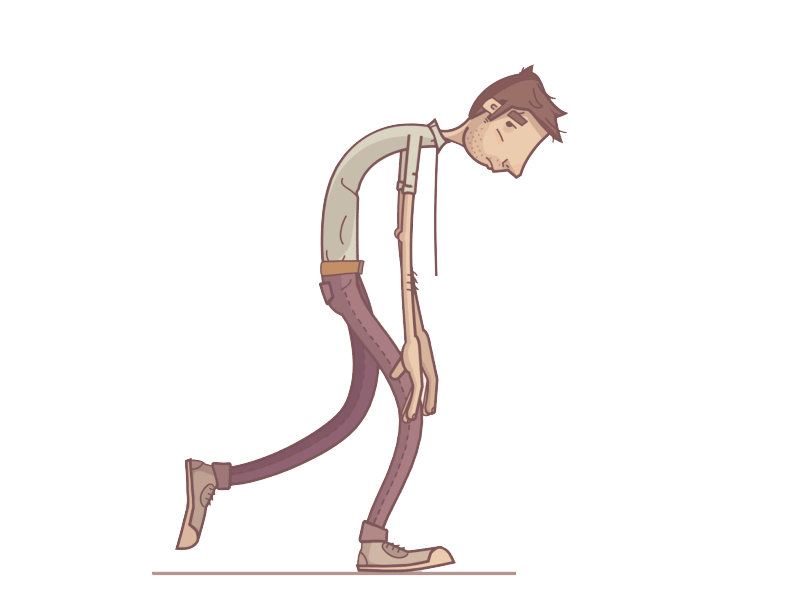 不自信
青少年自我意识强烈，自尊要求迫切，而且心理承受能力低。因此，当他们意识到某种威胁自尊的因素存在时，就会产生强烈不安、焦虑和恐惧。
心理健康表现
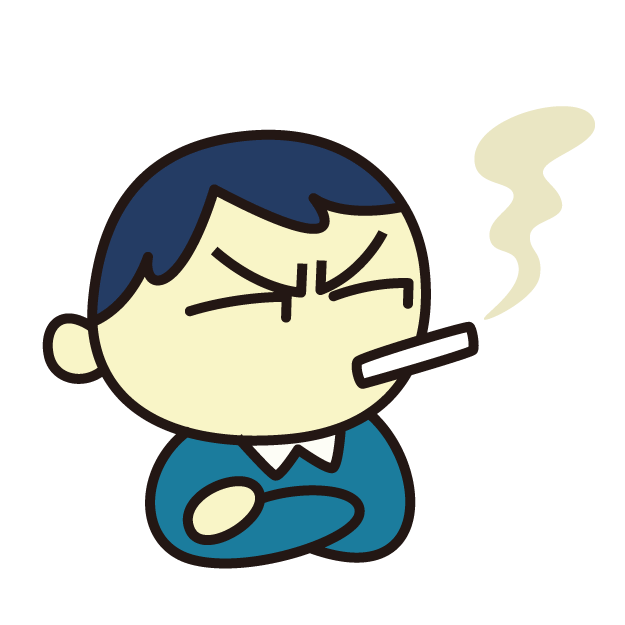 叛逆
逆反心理，容易偏激，由于知识经验的扩展和加深，逐渐长大的学生开始用批判的眼光来看待周围的事物。对教师的简单说教，喜欢从反面思考，喜欢索隐猎奇，容易产生固执、偏激的不良倾向，因而产生逆反心理。
[Speaker Notes: https://www.ypppt.com/]
心理健康表现
攀比
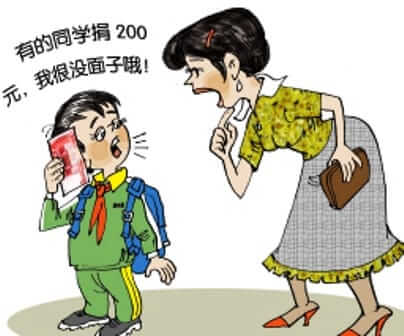 爸爸妈妈常常拿孩子的成绩与别的小朋友比较，于是，很多同学开始会过分在意别人的看法，不甘心输给别人。于是，就样样想跟着别人，变得浮夸，害怕落于人后。这就是一种不健康的攀比心理。
心理健康表现
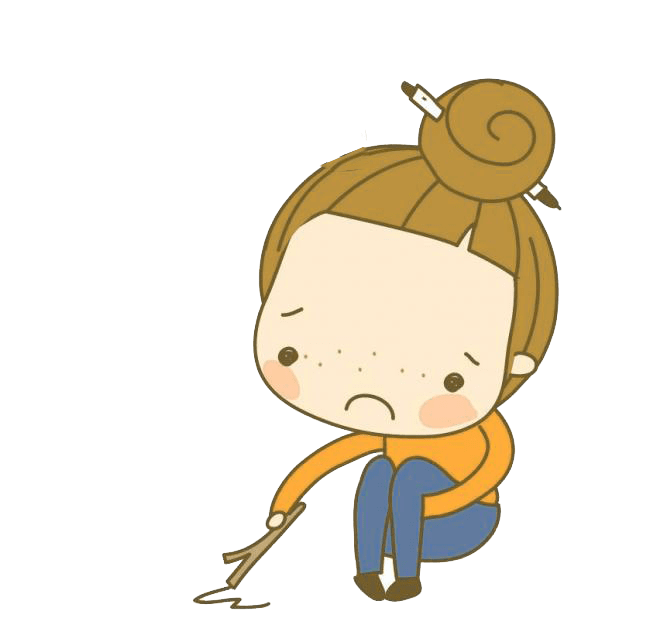 孤独
通过调查发现有些学生常常觉得自己是茫茫大海上的一叶孤舟，性格孤僻，不愿意与人交往，却抱怨别人不理解自己，不接纳自己。心理学把这种心理状态称为闭锁心理，由此产生的一种感到与世隔绝，孤独寂寞的情绪体验称为孤独感。
心理健康表现
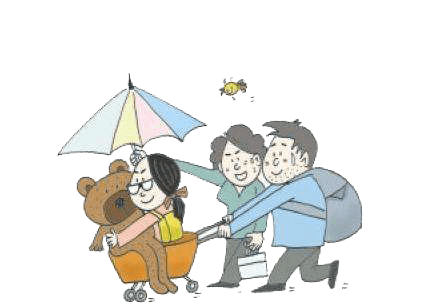 以自我为中心
凡事只想着自己，不顾及他人的感受，不愿为他人做出一点牺牲，否则就感到委屈、受不了 。这就是所说的以自我为中心。
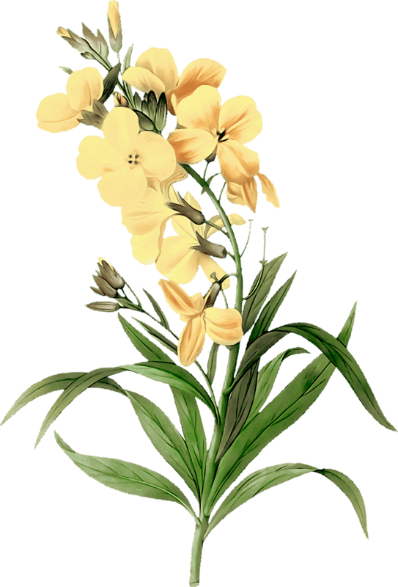 4.如何解决?
如何解决？
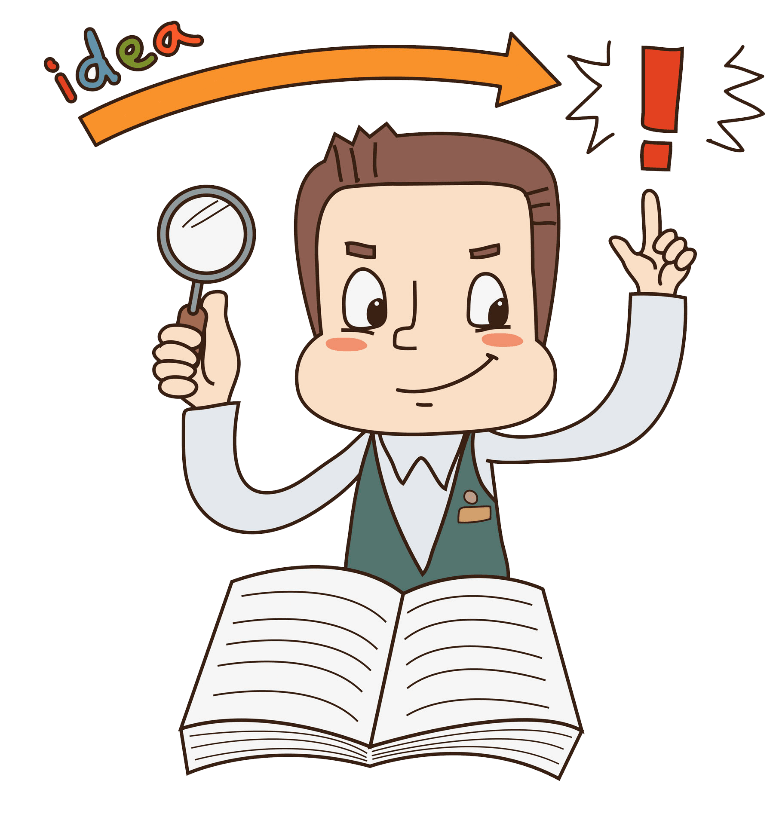 多跟父母，老师沟通
1.主动沟通  
2.换位思考
3.尊重理解  
4.互相宽容
5.知错就改  
6.主动帮忙
如何解决？
了解自己，接纳自己、肯定自己
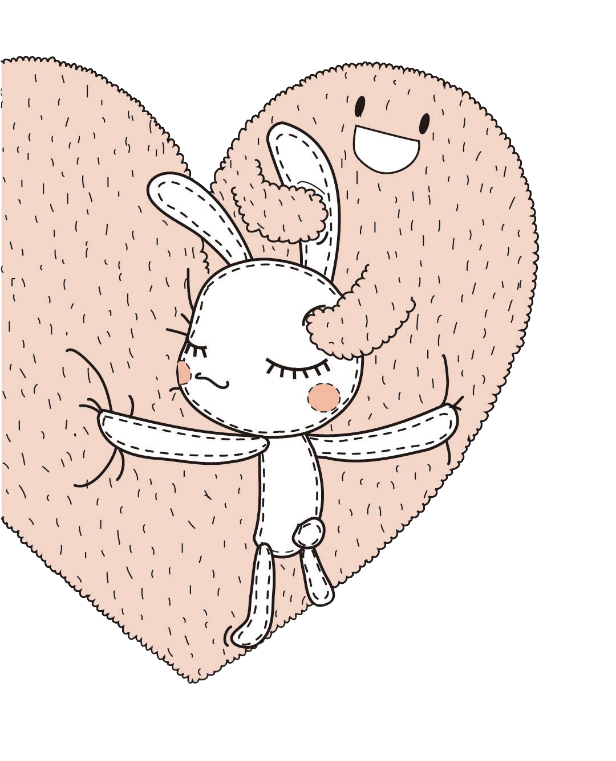 1.树立自信的外部形象首先，保持整洁，得体的仪表，有利于增强一个人的自信
2.学会微笑，微笑会增加幸福感，进而增强自信
3.学会扬长避短
如何解决？
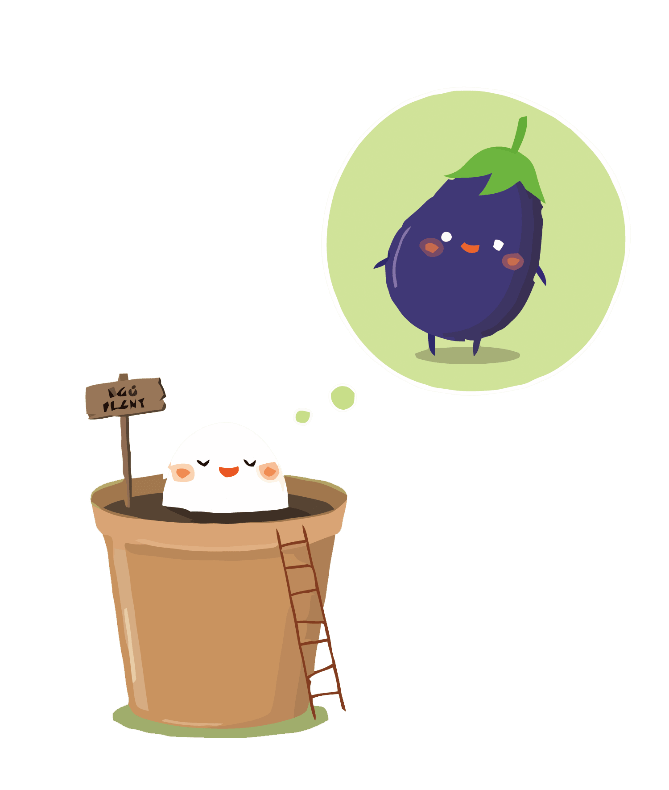 拥有一个伟大的梦想，设立明确的生活目标
我们通过每天持之以恒的行动去实现一个个的小目标的时候，我们的短期目标会实现，接下来是中期目标、长期目标、远期目标。而远期目标即具体化的梦想，所以我们也就实现了自己的梦想。
如何解决？
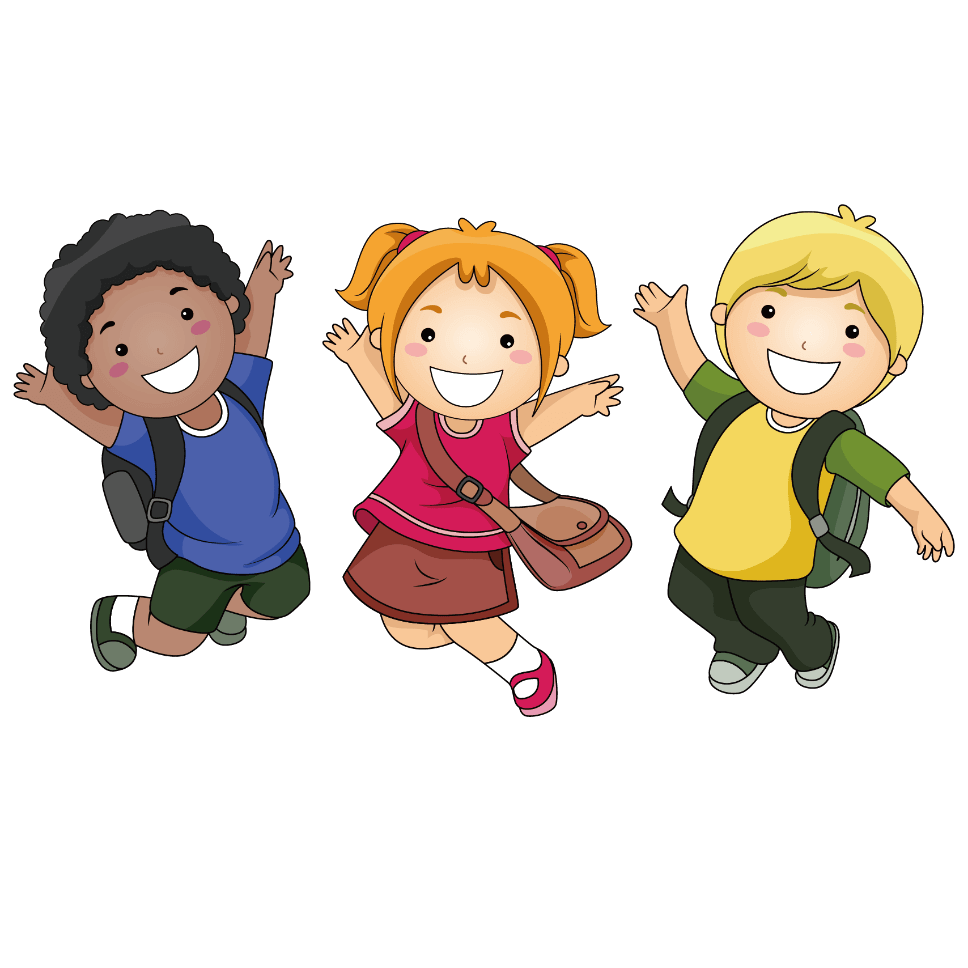 学会自我控制，克服诱惑，活在现实当中
心乱须先定心，看护情绪，不认同，不判断，让它出现，把感觉放在心的位置，管它眼还有泪，呼吸还很乱。心是最大的情绪控制中心，要稳定情绪必须从心开始，学习定心的方法。至于方法，每个人得靠自己寻找。
如何解决？
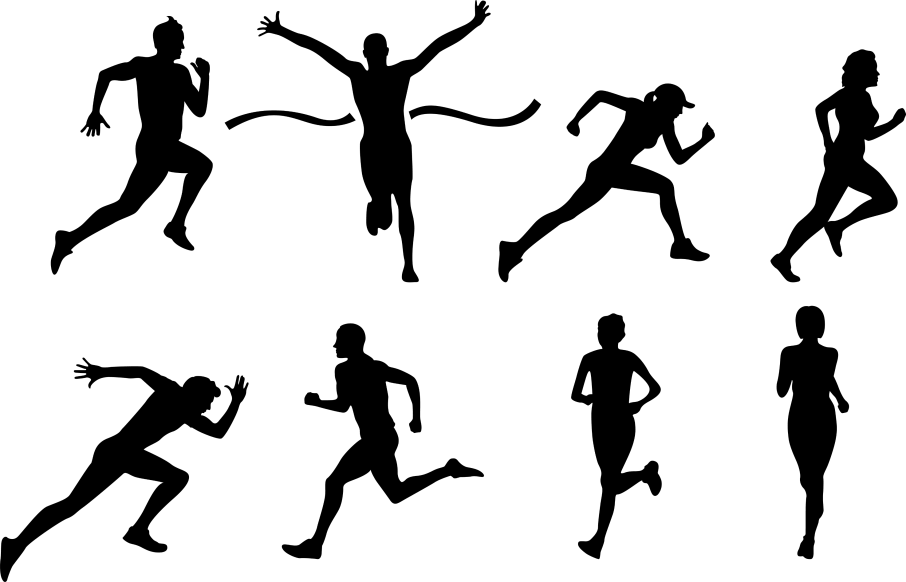 学会舒缓舒解愤怒、低落、忧郁、厌倦的情绪。
1、改变对生活事件、挫折、压力的看法。
2、变换环境：参加一些户外活动，亲近大自然。
3、做应当做的事，不能任由情绪支配。
如何解决？
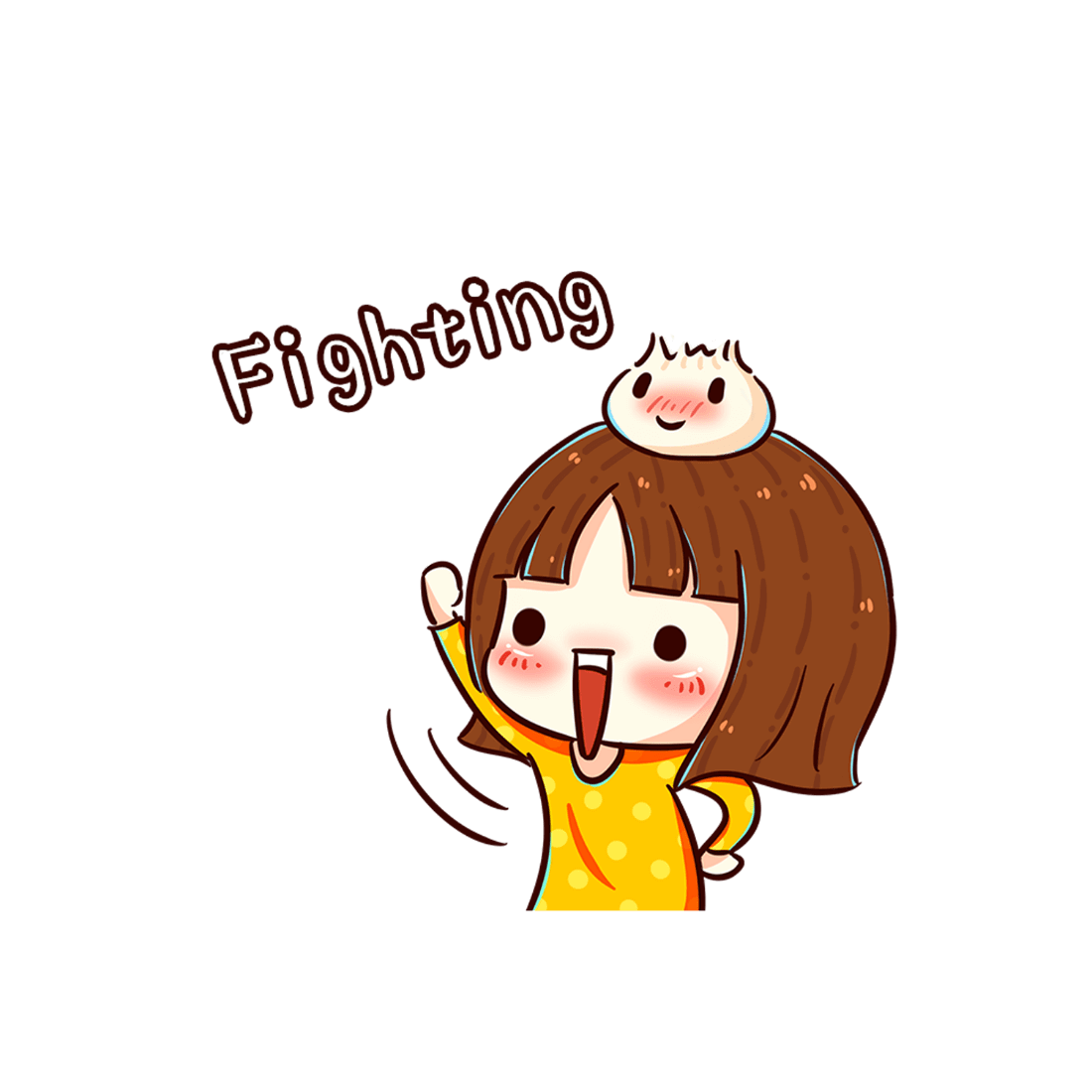 对自己要时常鼓励增强自信心
1.培养耐心
2.培养从容的态度
3.培养学习耐心并精通一项技能
4.发现自己的闪光点
5.培养外在形象
6.培养笑容
7.做事要有准备
如何解决？
注意锻炼身体，展现朝气活力
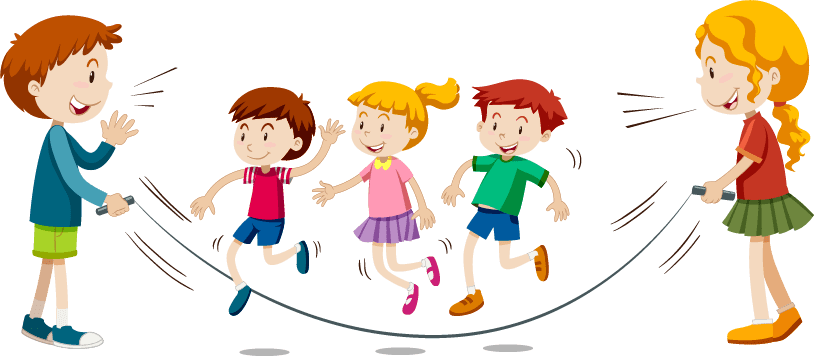 祝小朋友们学习进步，天天开心，健康成长